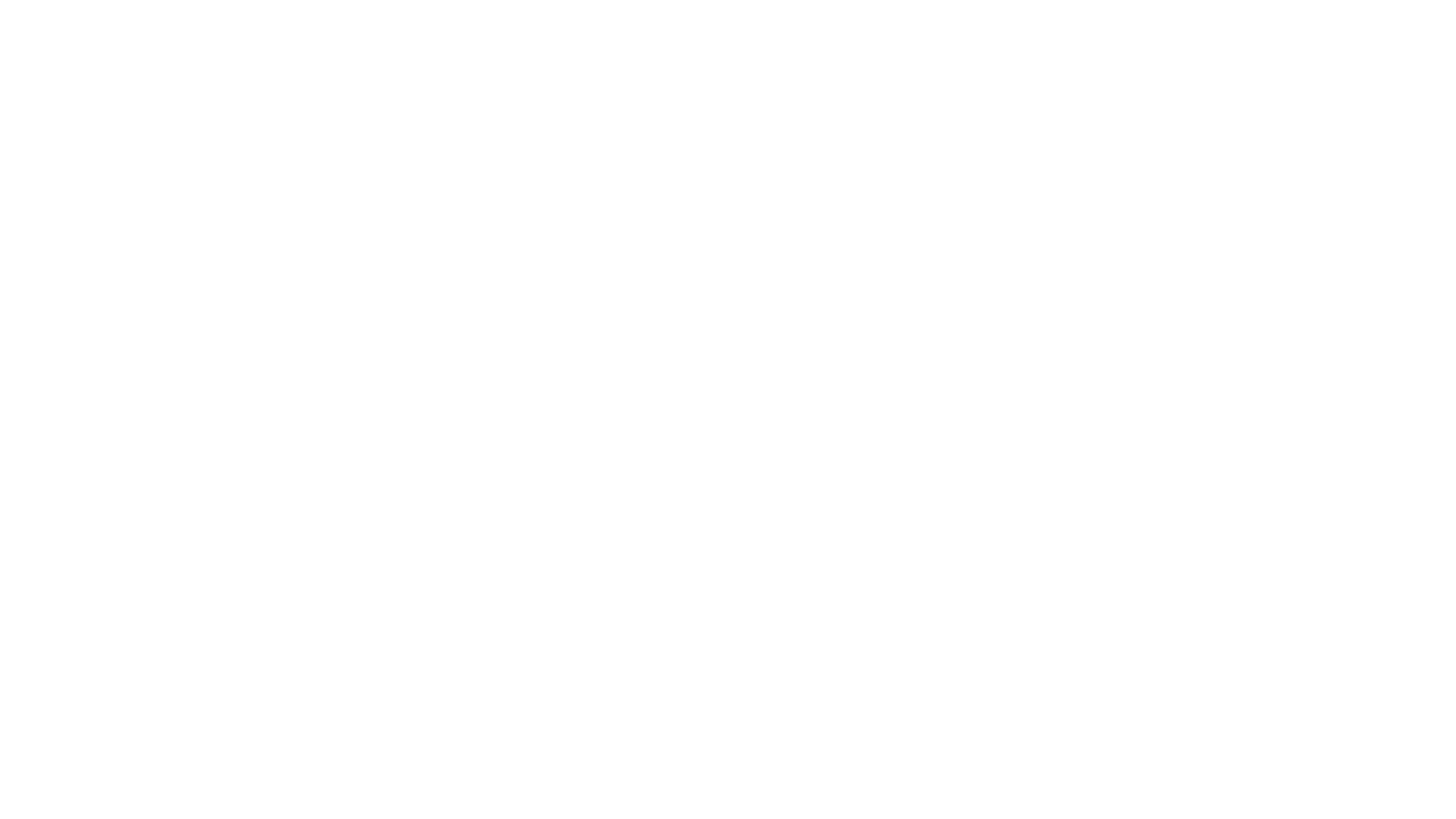 SESSION THREE
C-Session 3 A Identifying Highway Conditions
1
Identifying Highway Conditions
C-Session 3A
Space
Sight
Conditions
Visibility
Traction
2
Session Three Objectives
3
IDENTIFYING HIGHWAY CONDITIONS
Defining Less Space to Sides
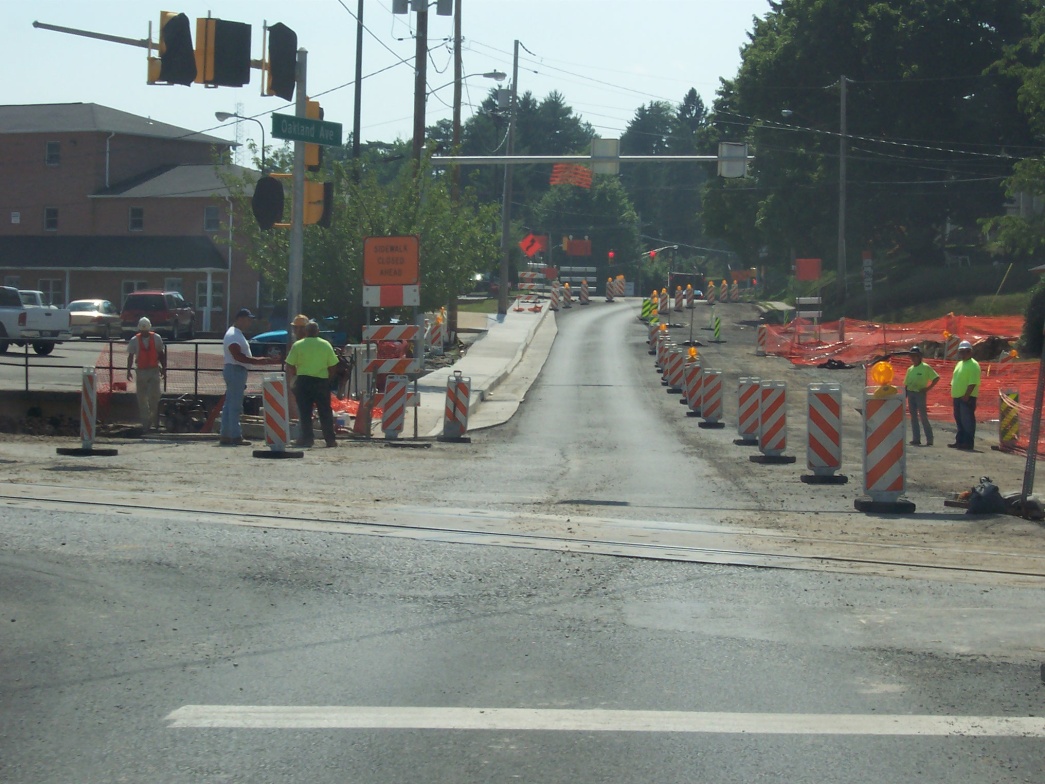 Less than one car width to one side
 Roadway ahead gets narrower
4
[Speaker Notes: Changes in Space to Sides
A driver needs adequate space for crossing, turning, merging or  performing any other maneuver. Such space. also gives the  driver better visibility and more time to react to the changing  conditions.
The amount of space required varies with the speed being  traveled and the maneuver to be made.
Definition of Less Space to Sides
We shall define an area of less space to the sides as a condition  in which one of the following is true:
The driver does not have at least one car width of safe,  drivable space next to the intended path.
The roadway itself gets narrower ahead.
In other words, ahead of the driver’s current path of  travel, there is a change in the amount of available  space.
Even though the focus here is on reduced space, areas  of increased space to the sides are changes that also  need to be identified and responded to.]
IDENTIFYING HIGHWAY CONDITIONS
Changes in Space due toHighway Conditions
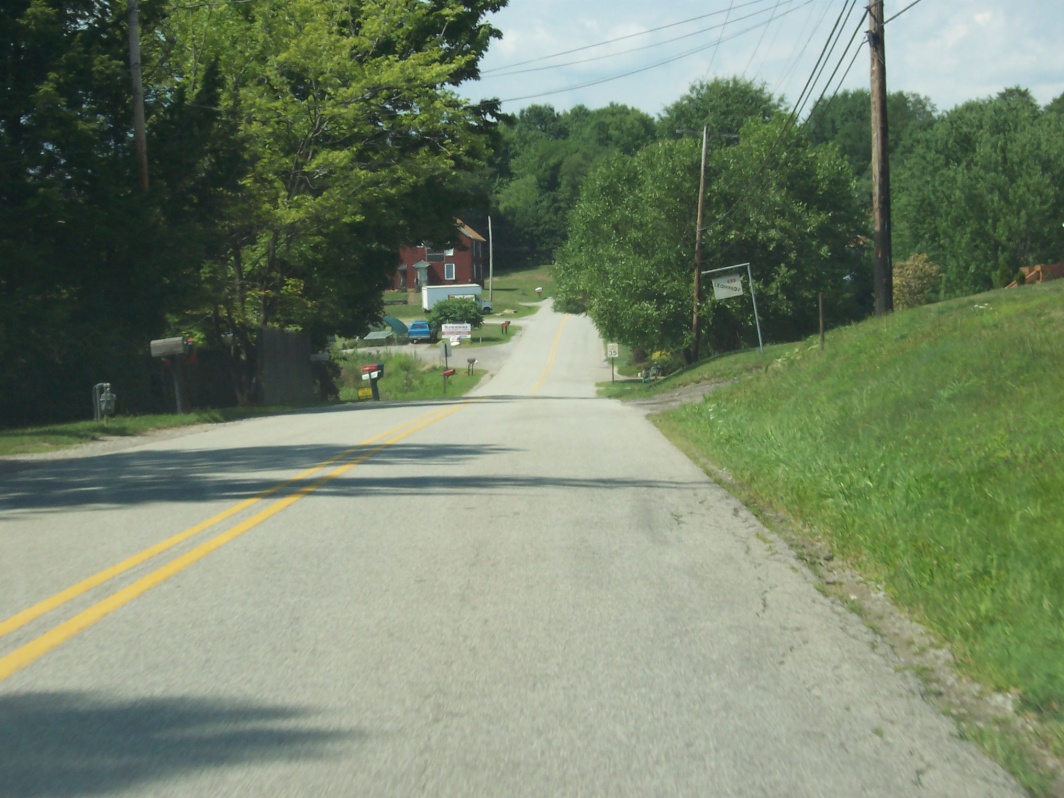 Number of lanes, width of pavement, width of shoulders, guard rails
Embankments, fencing post, trees, snow bank, rock slide, barricades
5
[Speaker Notes: Changes Due to Highway Conditions
Many changes in space to the sides are due to highway  conditions or features. Here are examples:
Pavement width changes from 24 feet to 20 feet;
There may be one or two whole lanes less;
Corner curbing may be less rounded;
Shoulders may become narrower;
Guardrails, embankments, snow banks or rock slides  may prevent you from having an escape path;
There may be fencing, posts, trees, barricades or other  objects that cut down on the space available; and/or
Ask the class for other examples of "static" conditions.]
IDENTIFYING HIGHWAY CONDITIONS
Changes in Space due to Other Traffic
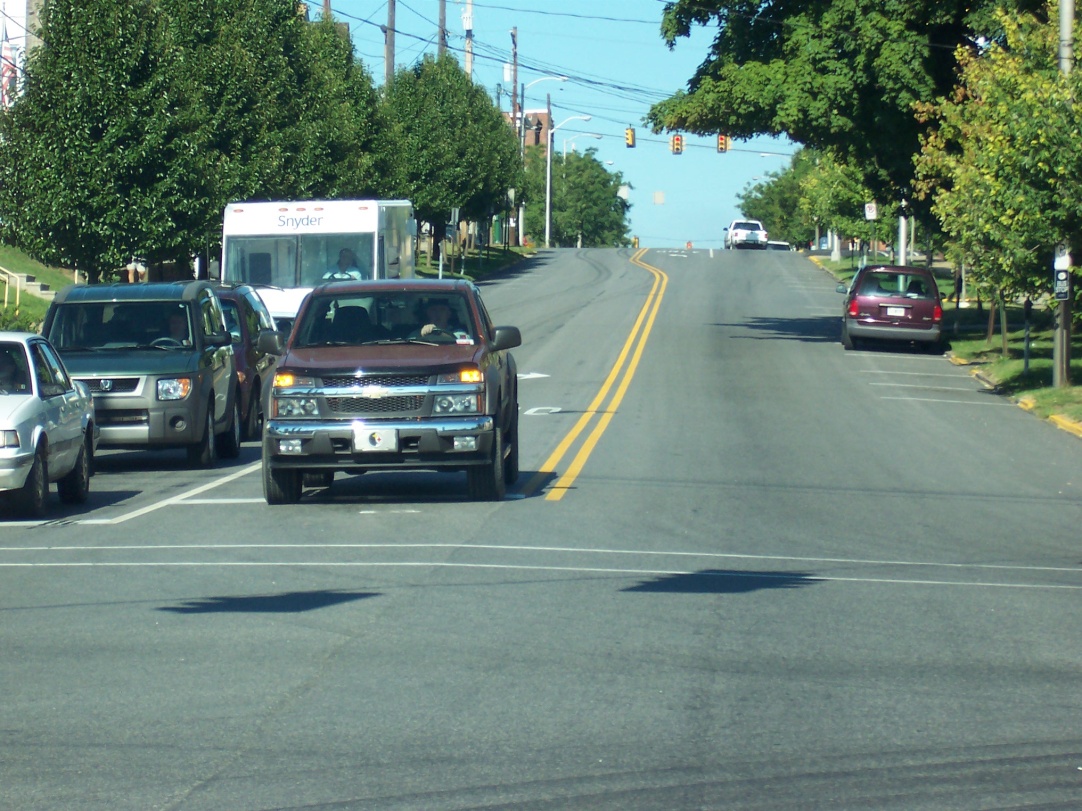 Oncoming line of cars,
Cars waiting to turn left
Parked Delivery trucks, turning trucks, bikes pedestrians, stalled cars
6
[Speaker Notes: Changes Due to Other Traffic
Other traffic can limit side space temporarily. Here are  examples:
Oncoming line of cars, with parked cars to the sides;
Double-parked cars or delivery trucks, stalled vehicles  or vehicles waiting to turn;
Large vehicles coming or going around a comer; and/or
Bike riders or pedestrians in combination with less roadway  space at a certain location.]
IDENTIFYING HIGHWAY CONDITIONS
Less Sight Distance Ahead                                                    Less View to Sides
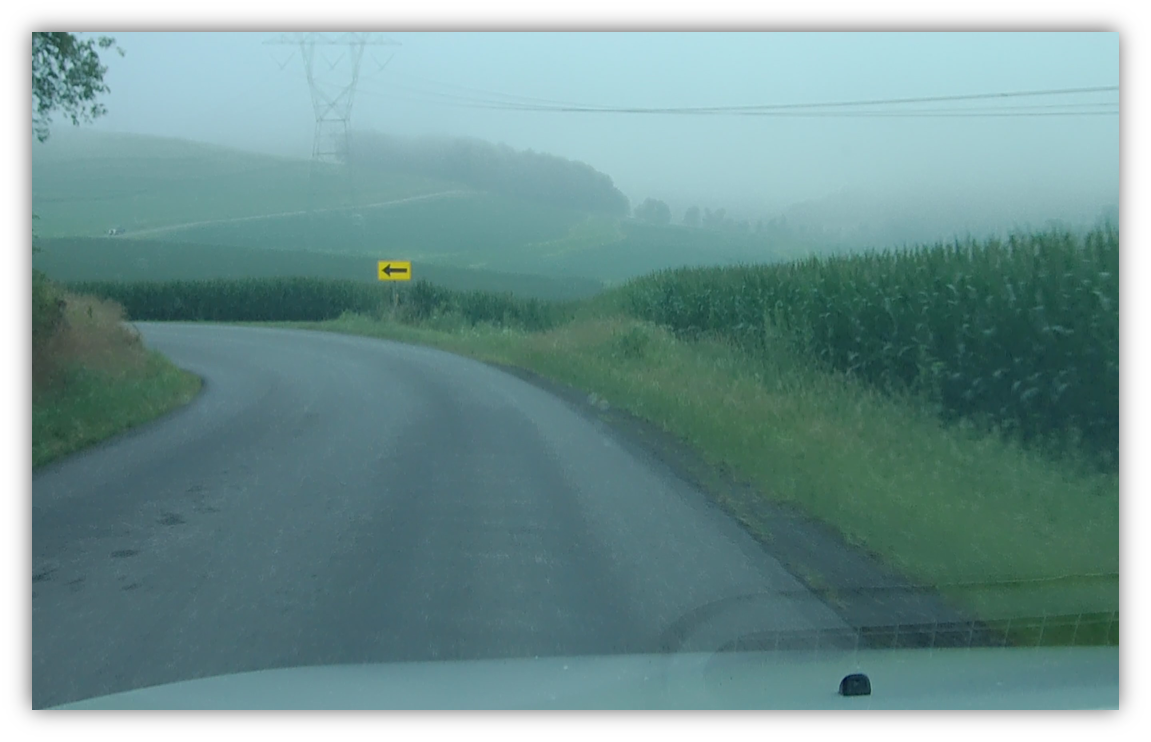 Present speed becomes unsafe for changes in sight distance or view to sides
Stopping distance becomes greater than seeing distance
7
[Speaker Notes: Changes in Visibility
How well and how fast you can guide your car along the road  will depend a great deal on adequate visibility. You must be  able to see ahead and to the sides if you are to avoid collisions.

Definitions of Less Sight Ahead and Less View to Sides
An area of less sight distance and an area of less view to the  sides shall be defined as a highway area in which the sight  distance ahead or to the sides is less than that required for safe  travel at the speed being driven.
In other words, without an adjustment in speed, you.  wouldn't be able to stop in time if a car came into your path  of travel.
At speeds in excess of35 mph, if you can't see a minimum  of four seconds to the front or to the sides, you are driving  into an area of less visibility.
At speeds less than 35 mph, the less sight distance or view  to the sides is two seconds.
The line of sight is the imaginary straight line that connects  the eyes with the point focused on. It is the line along which  you are looking at any given time.
The view to the sides, or field of view, is the entire area of  the highway and its surroundings that can be seen at a  particular moment.]
IDENTIFYING HIGHWAY CONDITIONS
Changes Due to Highway Conditions
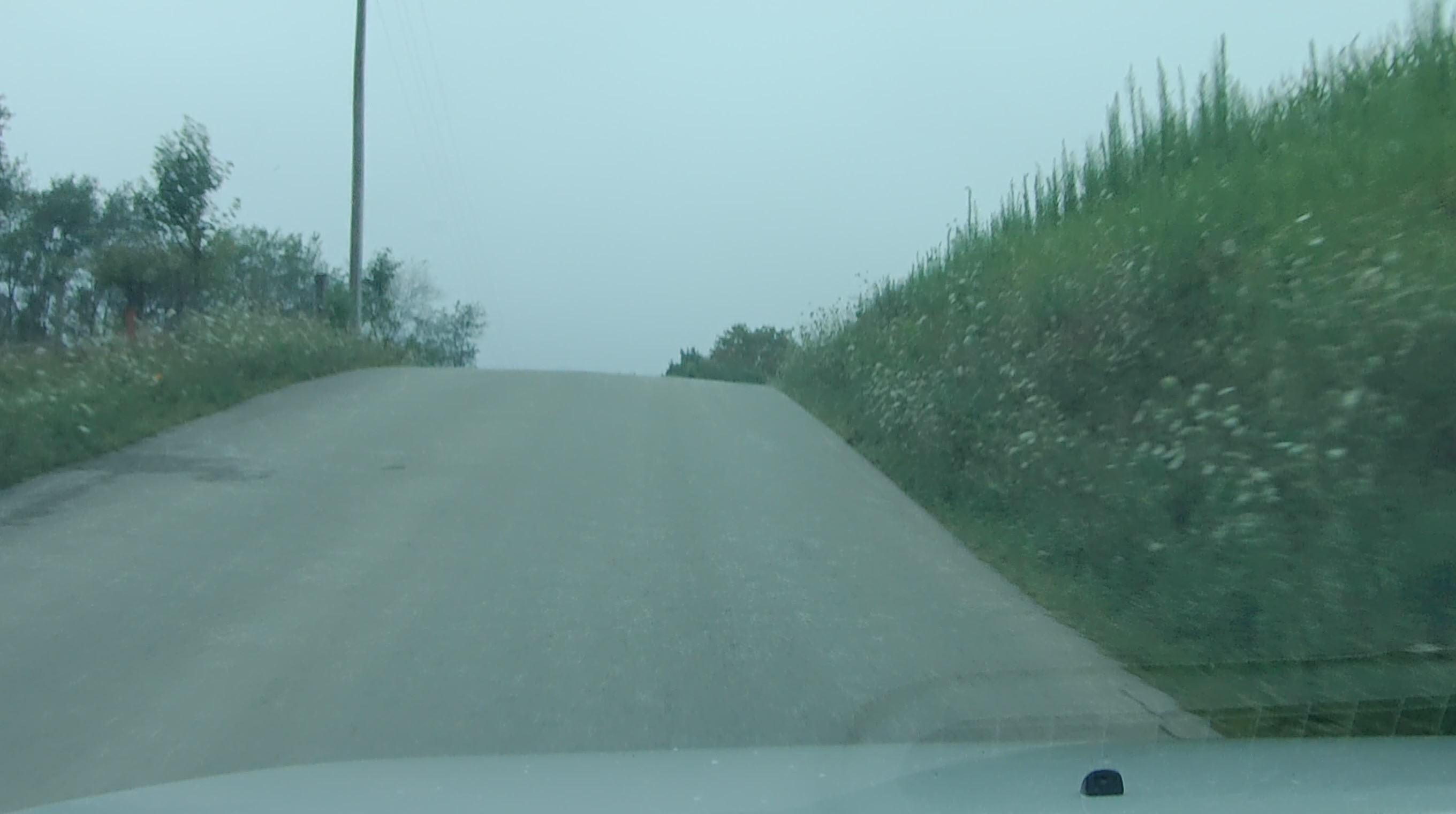 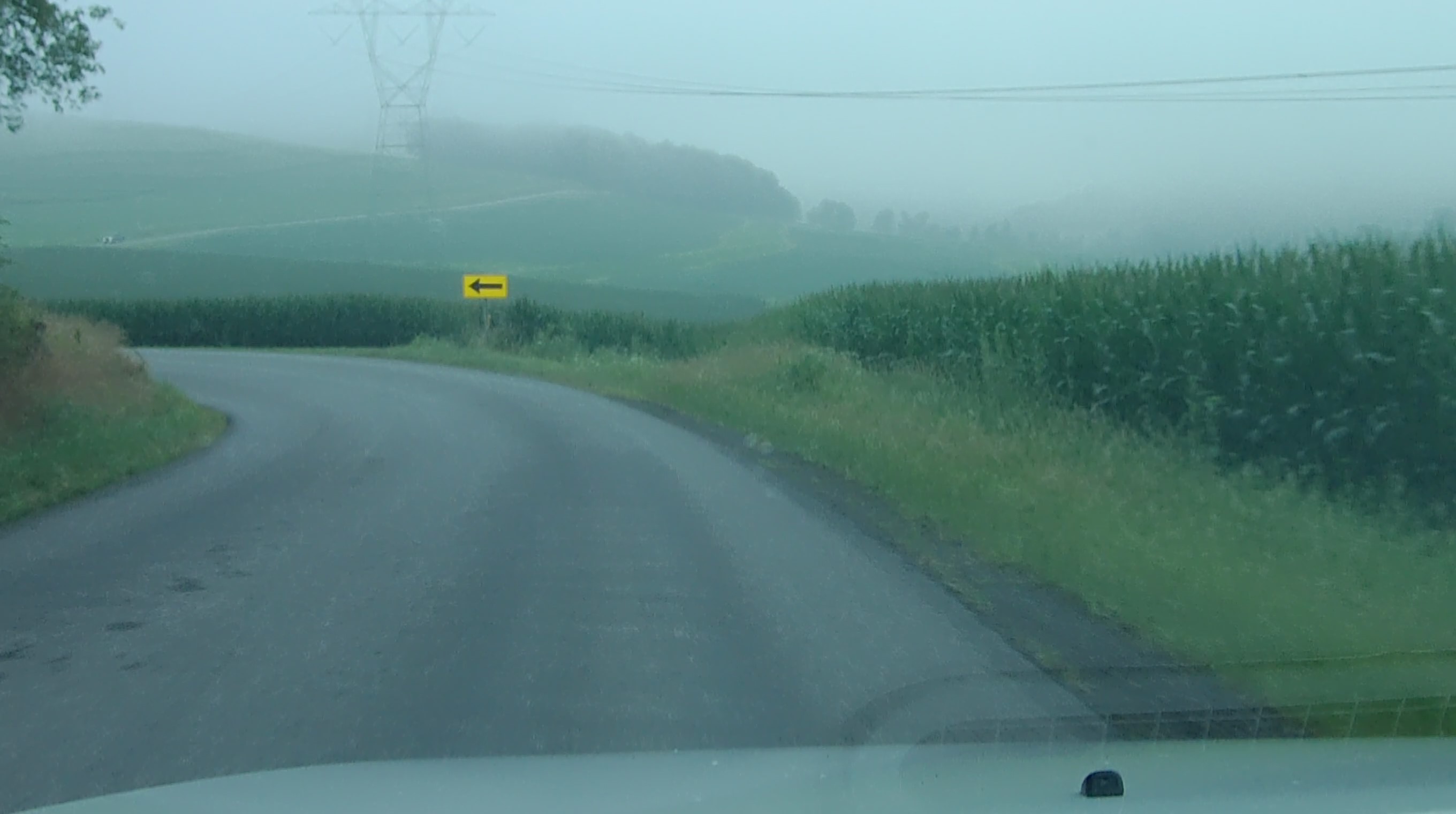 Hills, curves, dips in road, embankments
Signs, shrubs, farm crops, buildings, snow banks
8
[Speaker Notes: Changes Due to Highway Conditions
Most changes in visibility are the result of highway conditions.  Here are some examples:
Embankments, curves, shrubs, buildings and signs;
Hills, curves and hillcrests, which can easily hide a  disabled car or slow-moving vehicle;
The time of year - such as planting and harvesting  seasons in rural areas;
The time of day - such as rush hours or times when  school buses are on the road; and
Sudden changes in weather - such as rain, snow or fog.]
IDENTIFYING HIGHWAY CONDITIONS
Changes in Visibility due to Other Traffic
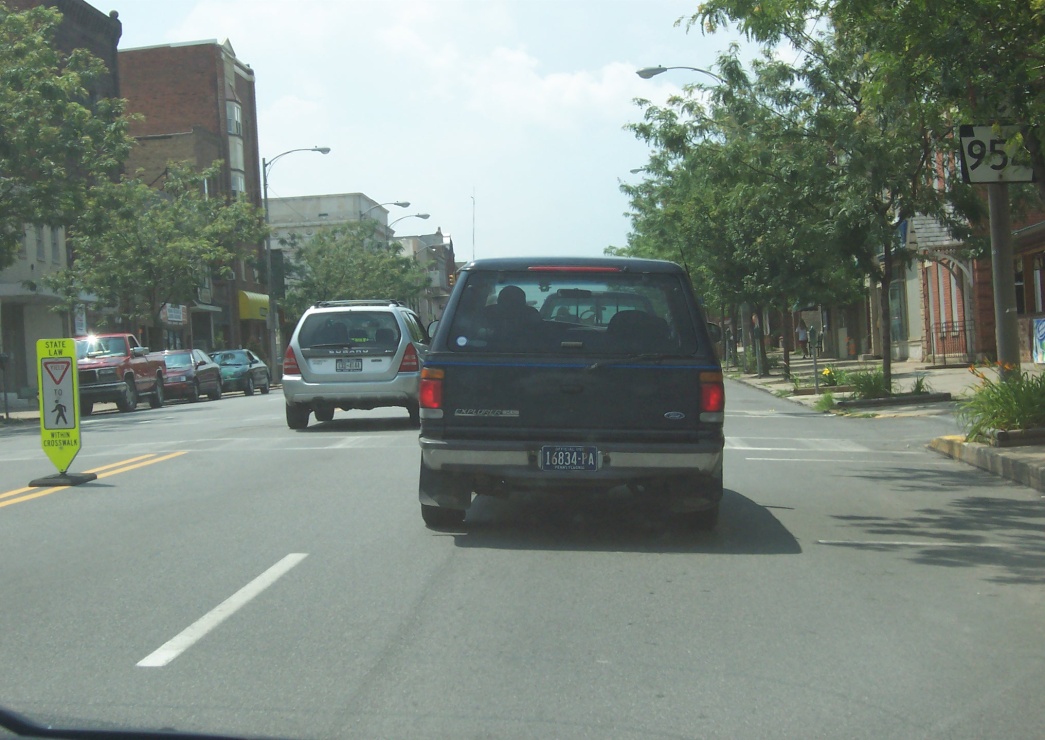 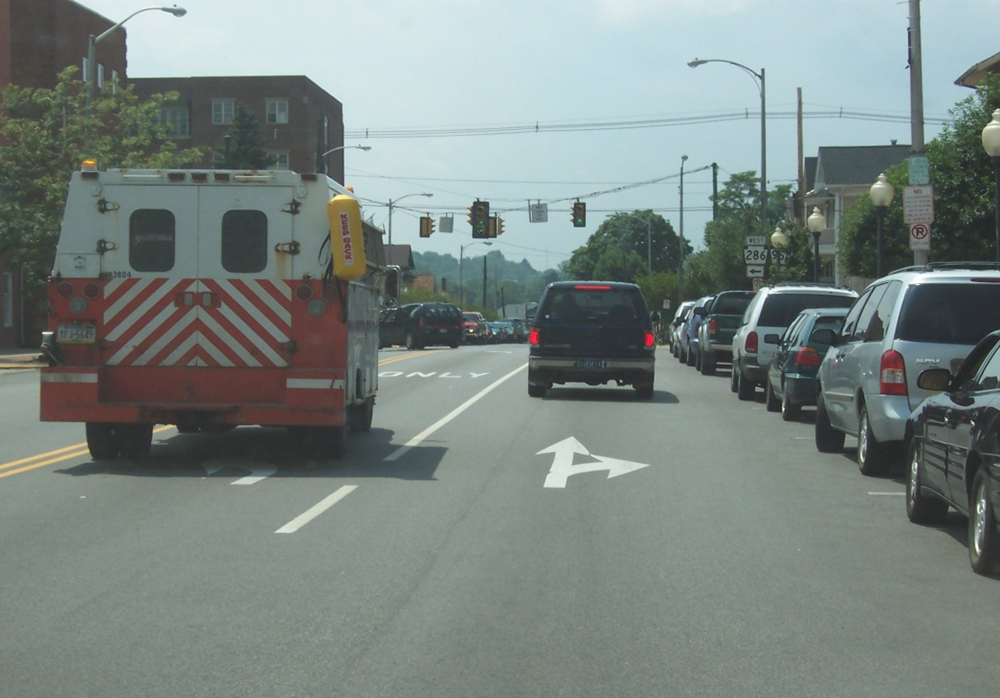 Large trucks or buses ahead, cars or trucks standing, parking, turning or waiting to turn
9
[Speaker Notes: Changes Due to Other Traffic
Other traffic can create both visibility problems and space  problems. Large trucks and buses can reduce the view ahead or  to the sides.]
IDENTIFYING HIGHWAY CONDITIONS
Defining Areas of Less Traction
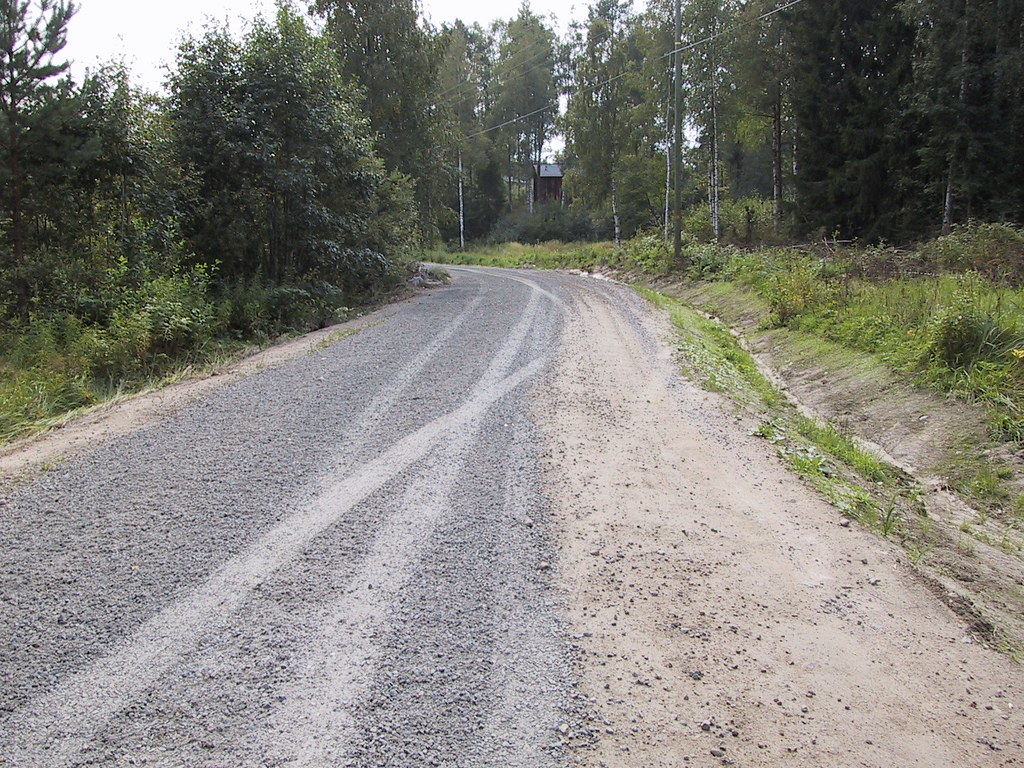 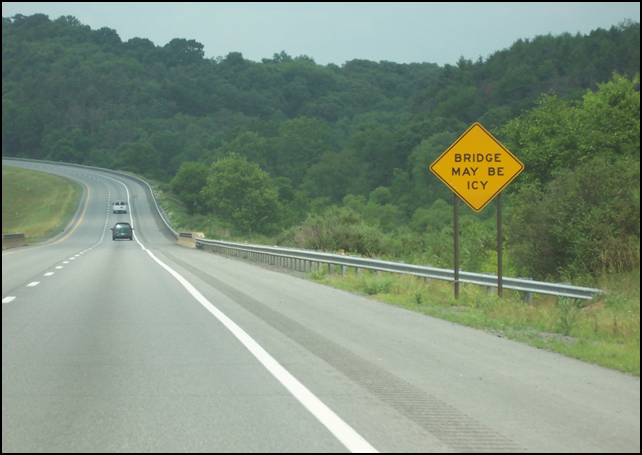 Less grip of tires on road surface, less ability to control car
10
This Photo by Unknown Author is licensed under CC BY
[Speaker Notes: Changes in Traction
Without traction, vehicle movement and control would not be  possible. A driver must always be alert for areas of less traction  and be able to evaluate its effect on vehicle control. Less  traction usually increases the possibility of skidding.
Definition of Less Traction
An area of less traction is a condition of the roadway ahead  which will cause the friction or grip between the tires and the  driving surface to be reduced. It represents a change of the  surface on which you are driving.]
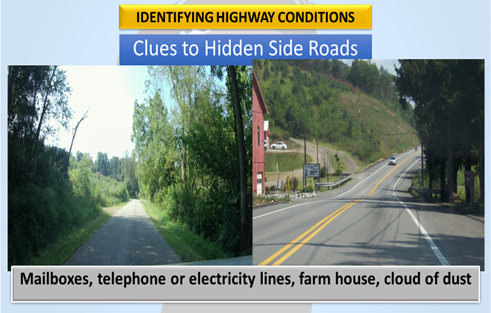 11
[Speaker Notes: Clues to Hidden Side Roads
Ask class to give  other clues that  might indicate  hidden side roads
In rural areas, many side roads may be hidden from view. Look  for clues such as these: mailboxes, telephone wires, cloud of  dust from gravel roads, animals, pedestrians or slow-moving  vehicles.]
IDENTIFYING HIGHWAY CONDITIONS
Changes due to Roadway Conditions
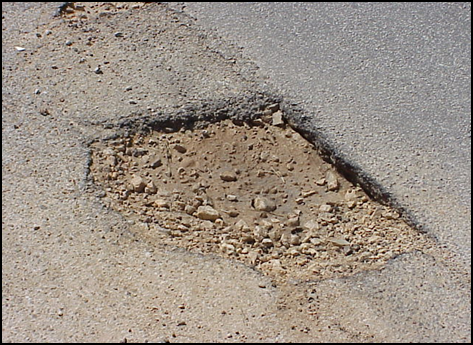 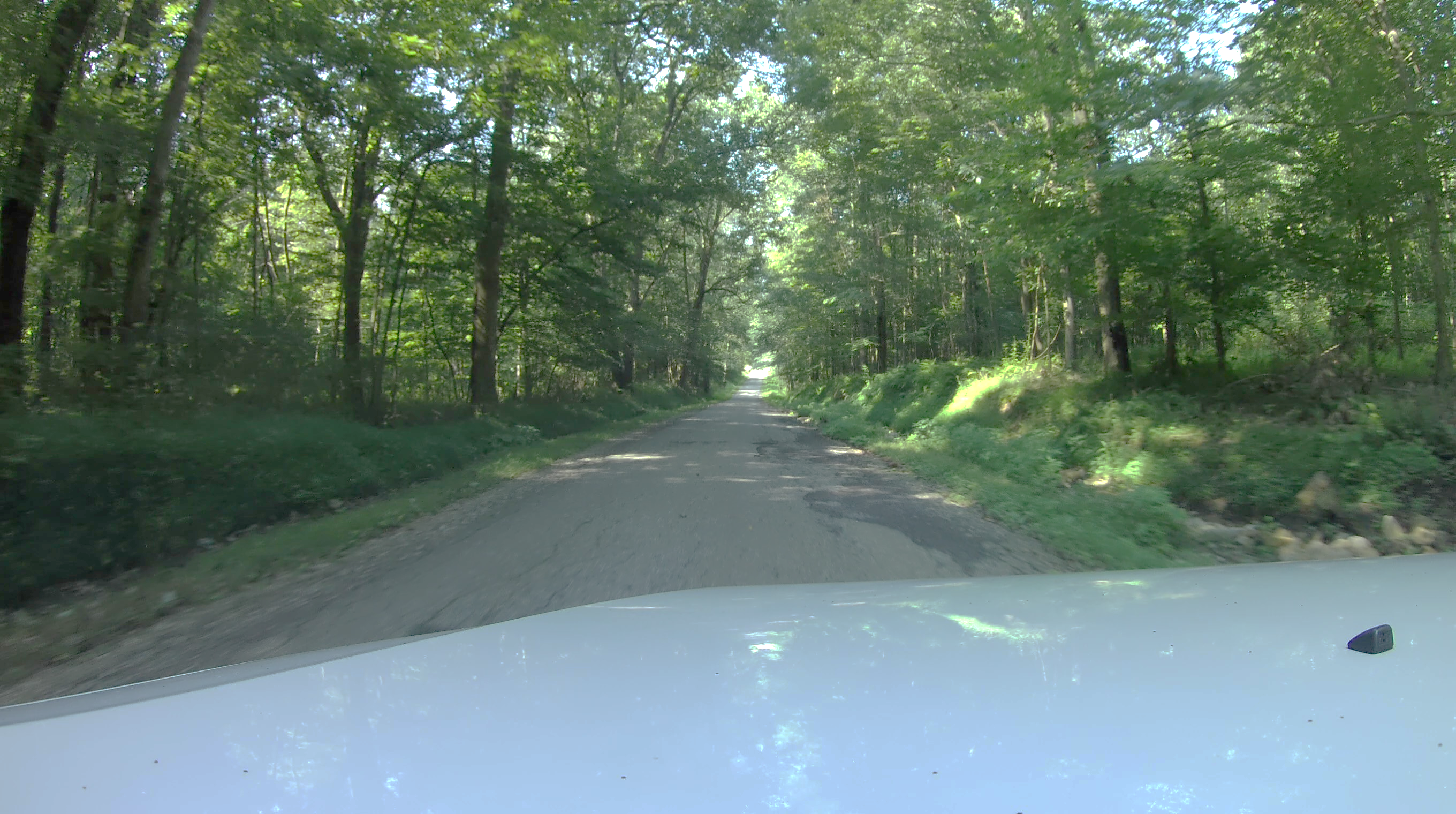 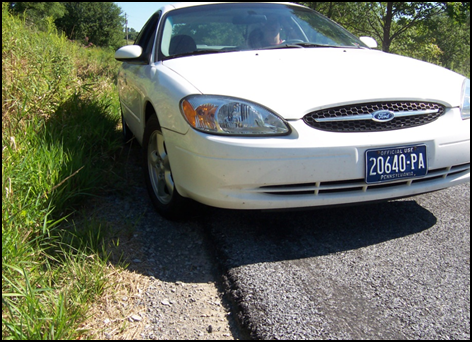 Slope of Surface – flat, high in middle, low on one side
Shoulders – not level with pavement, soft, rough
Type of Surface – concrete, blacktop, brick, gravel
Surface Roughness – chuck holes, railroad tracks, sewer covers
12
[Speaker Notes: Changes Due to Roadway Conditions
Slope of the Roadway Surface - Is it flat, banked or  crowned? This is especially important on curves.
Condition of Shoulders - Is it level with the pavement?  Is it soft or rough?
Breaks in Surface - Are there railroad tracks, sewer  covers or drain grills? Are there large cracks or pot  holes? These are especially important for two-wheelers.]
IDENTIFYING HIGHWAY CONDITIONS
Changes due to Surface Materials
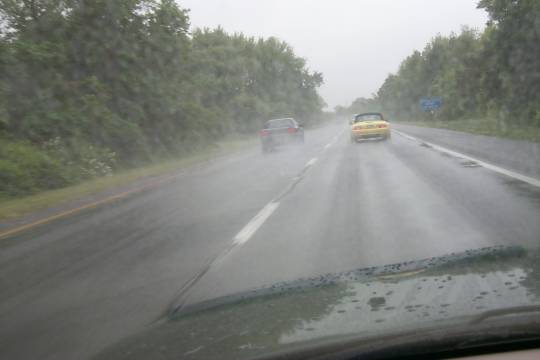 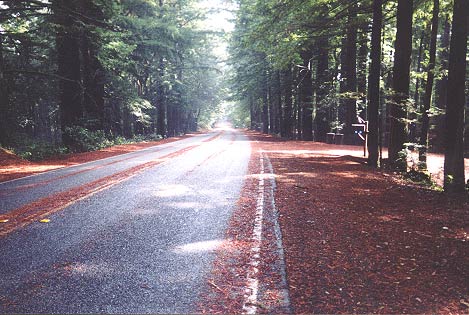 Sand, mud, rock slides, oil, tar, water, ice, snow, frost
13
This Photo by Unknown Author is licensed under CC BY
[Speaker Notes: Changes Due to Surface Materials
Be alert for hazardous weather conditions in combination with  the presence of mud, leaves, tar, ice, snow, or spillage from  trucks
Wind gusts from the sides, the beginning of rain, or quick  changes in temperature need to be evaluated

Ask class to give  other examples of  surface materials  affecting traction]
End Session 3A
Next:  Session 3B
14